DNA
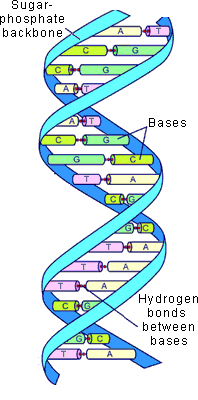 Genetic Coding
Gives Instructions to the cell
Eukaryote
Cell that has a membrane bound nucleus 
Ex: Animal and Plant Cells
Prokaryote
Cell with no membrane bound nucleus
Ex: bacteria
Cell
Basic structure of life
Organelle
Structures inside a cell
Tissue
Cells with similar functions join together to make tissue
Organ System
Organs connect to creat an organ system
Nucleus
Direction Center of the cell
Holds DNA, gives instructions
Cytoplasm
Gel-Like substance that holds organelles in place
Ribosomes
Make protein
Mitochondria
“Powerhouse”
Make Energy
Vacuole
Stores water and waste
“Vacuum”
Nuclear Membrane
Barrier to the Nucleus
Protects Nucleus
Golgi Body
Packages and Ships things for the cell
UPS
Lysosomes
Break down proteins
Endoplasmic Reticulum
ER-Highway
Transports Material In and Out of the Cell
Cell Wall
Gives the cell it’s structure
Only in Plant Cells
Chloroplasts
Make plant’s food
Only in Plant Cell
9 Characteristics of all organisms
Use Energy
Grow and Develop
Moves
Maintains Homeostasis
Reproduce
Has a Life Span
Responds to Stimuli
Made of Cells
Cell Theory
A-A Cell
All organisms are made of one or more cells
B-Basic Unit
Cells are the basic unit of structure and function in all organisms
C-Cells from Cells
All Cells come from other cells